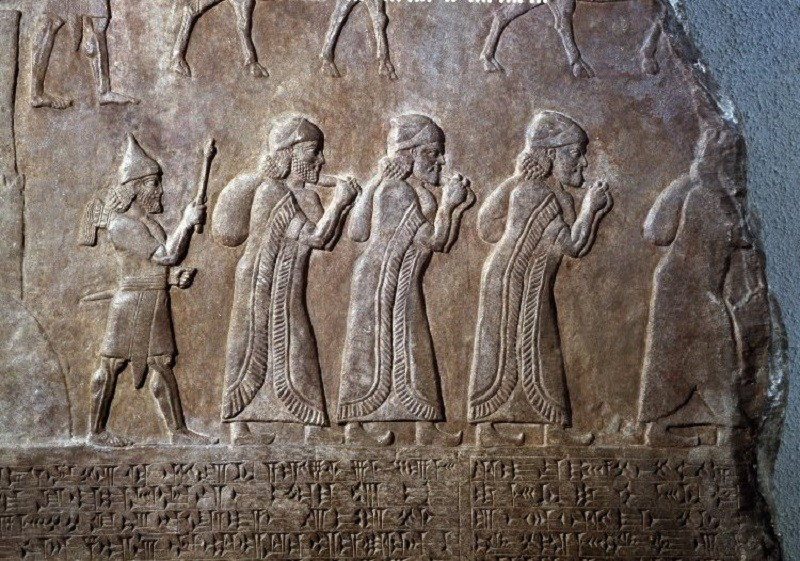 Evangelism in Exile
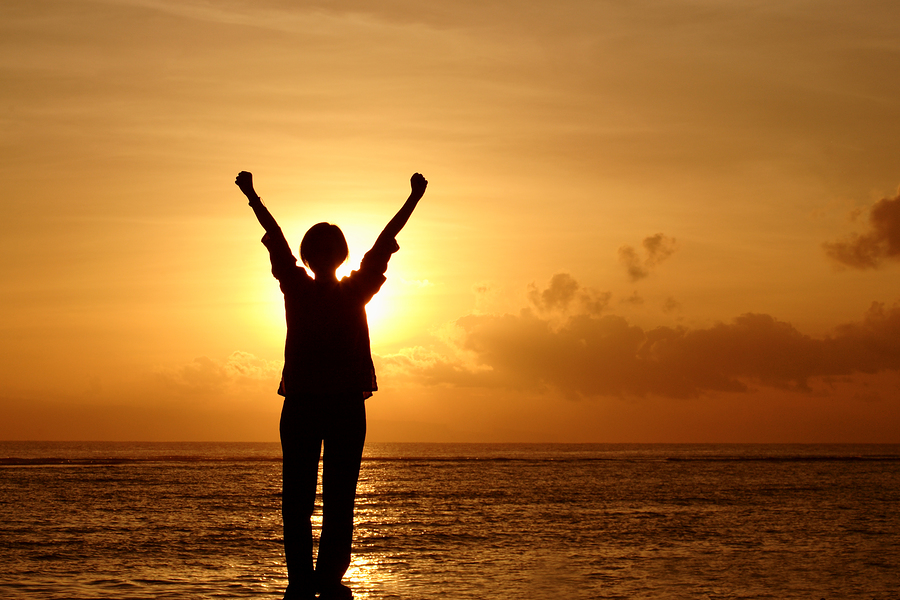 What Everybody Wants
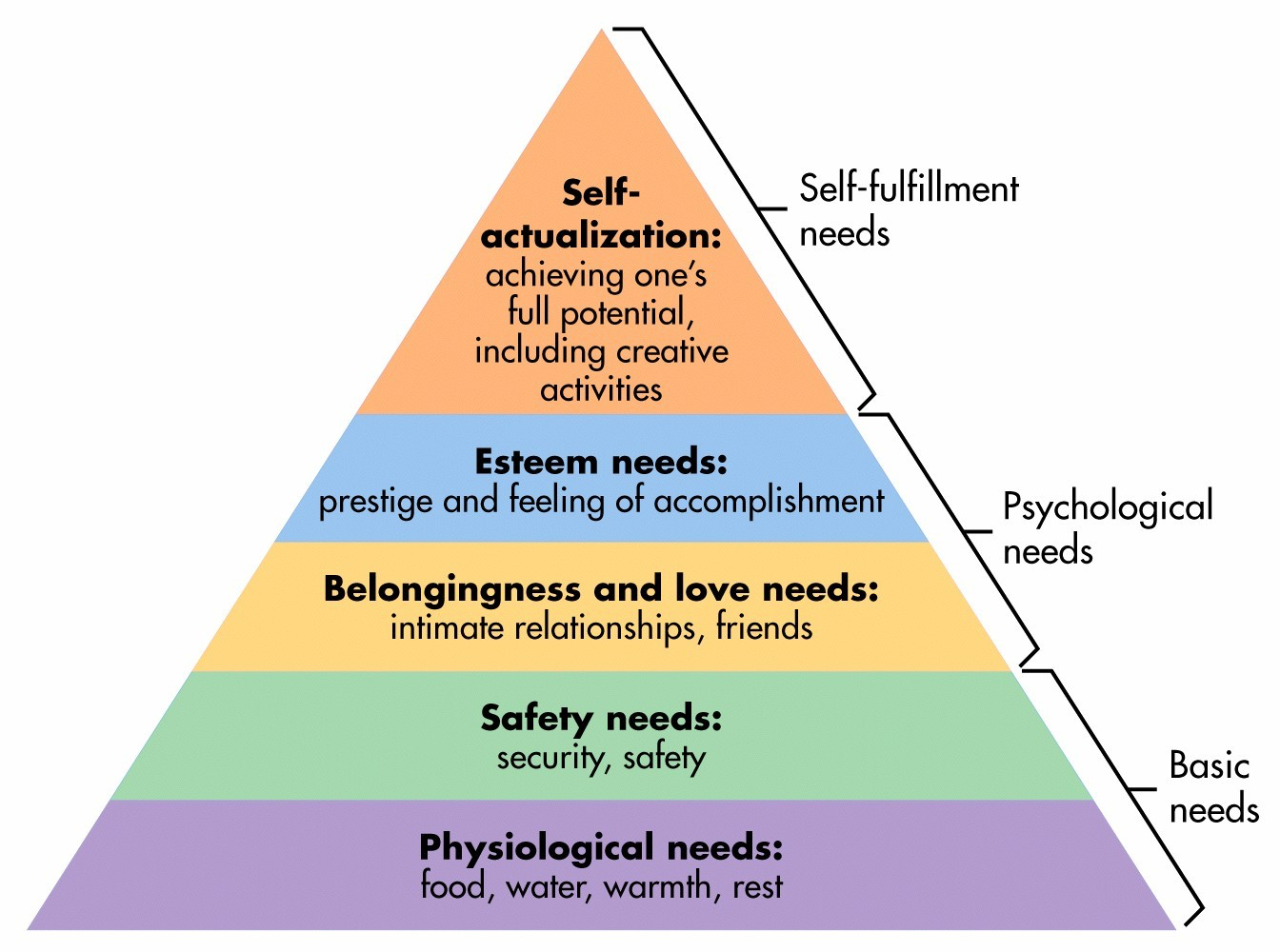 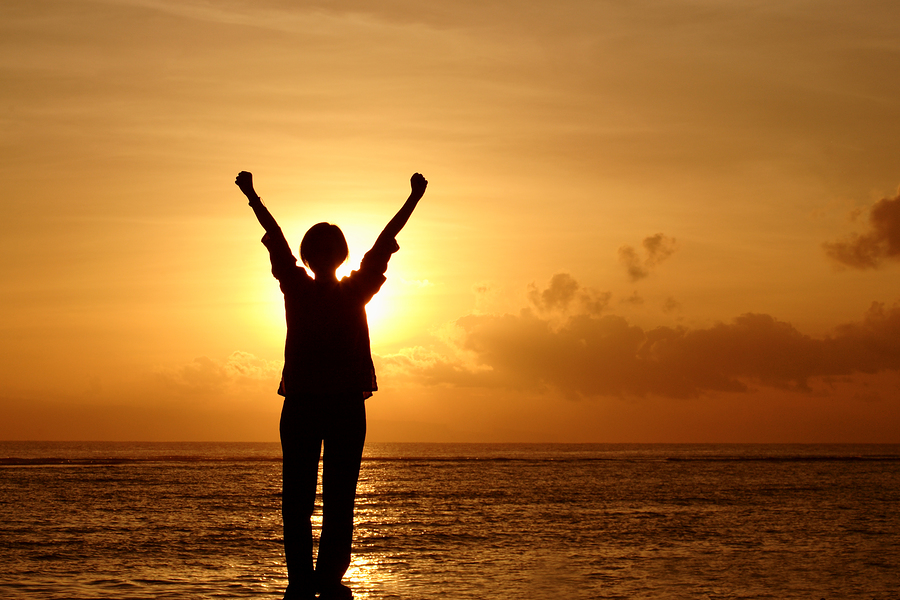 A Family
Blessed be the God and Father of our Lord Jesus Christ!

1 Peter 1:3
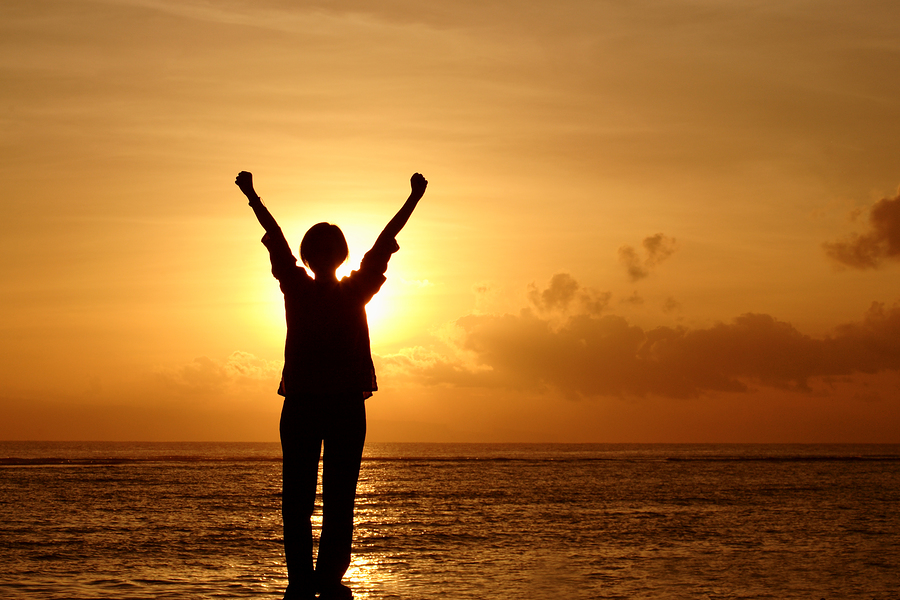 A Do-Over
…he has caused us to be born again…

1 Peter 1:3
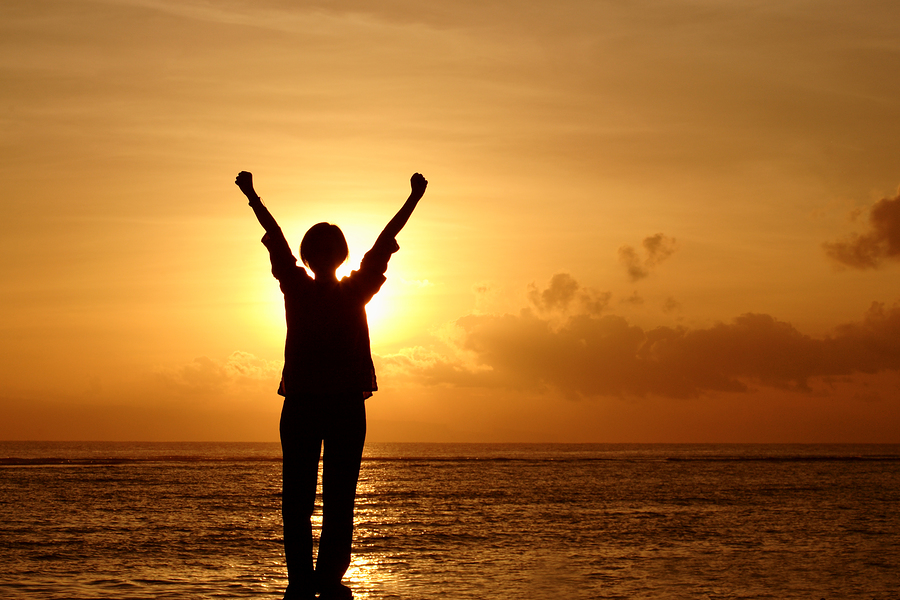 Eternity
…to an inheritance that is imperishable, undefiled, and unfading, kept in heaven for you… 

1 Peter 1:4
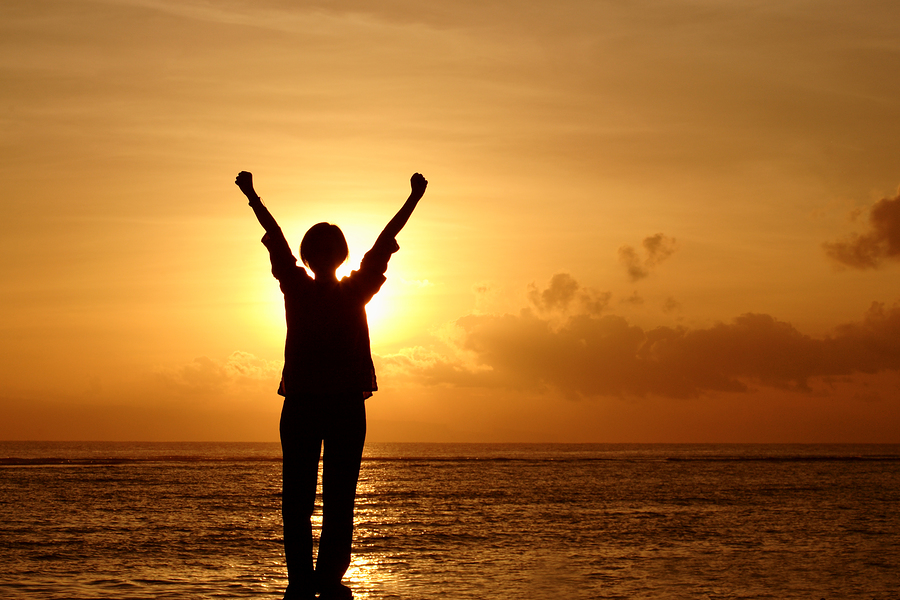 Security
…who by God’s power are being guarded through faith… 

1 Peter 1:5
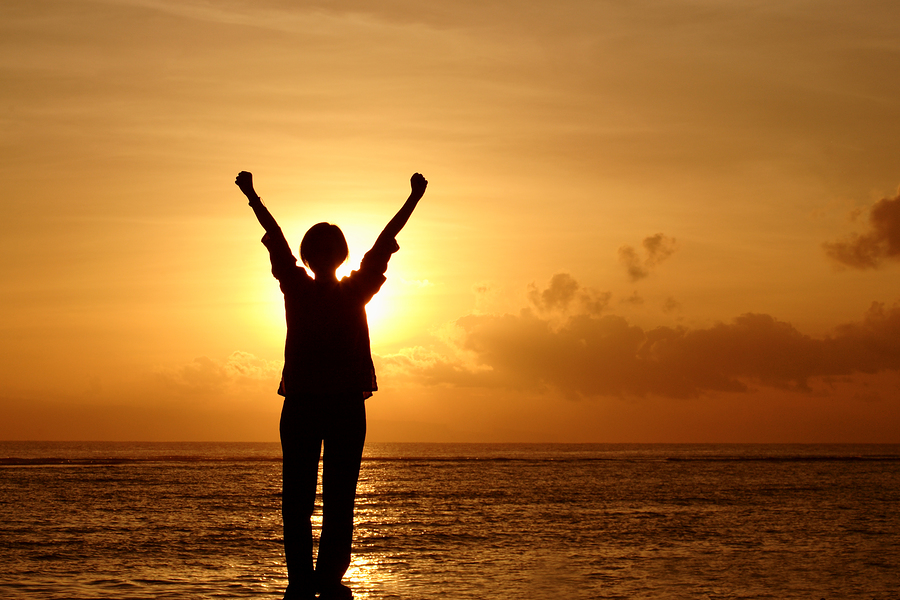 Purpose
…so that the tested genuineness of your faith—more precious than gold that perishes though it is tested by fire… 

1 Peter 1:7
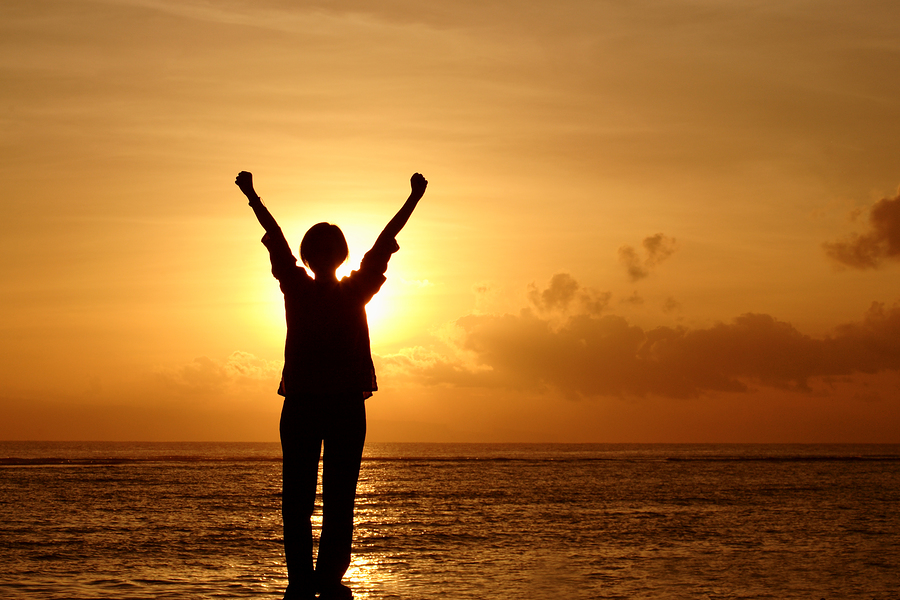 Glory
…may be found to result in praise and glory and honor at the revelation of Jesus Christ. 

1 Peter 1:7
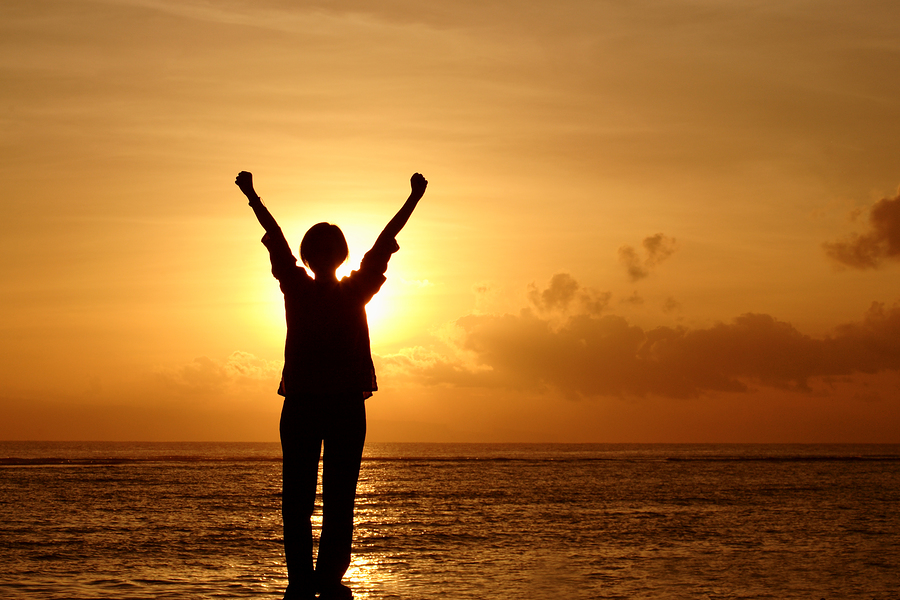 Joy
Though you do not now see him, you believe in him and rejoice with joy that is inexpressible and filled with glory…

1 Peter 1:8
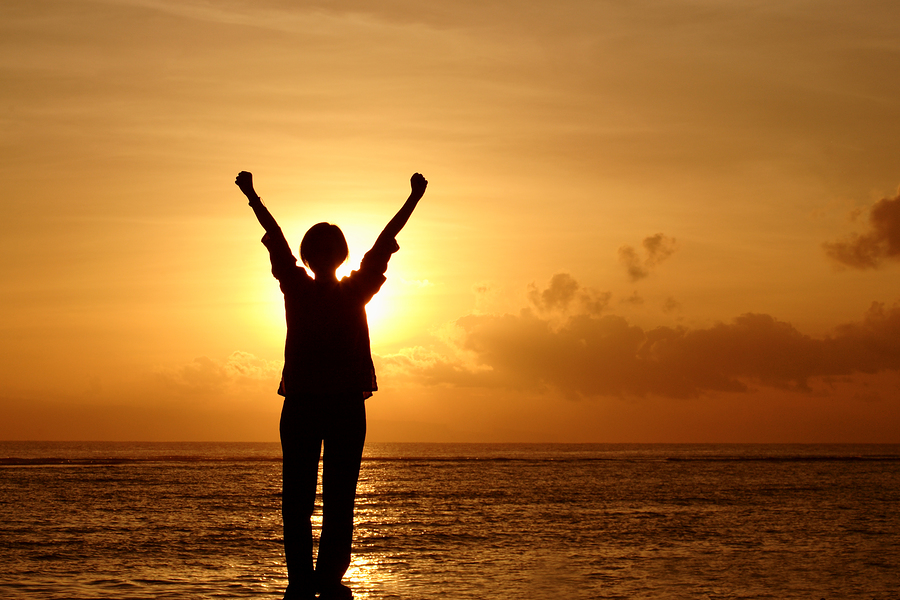 Salvation
…obtaining the outcome of your faith, the salvation of your souls.

1 Peter 1:9
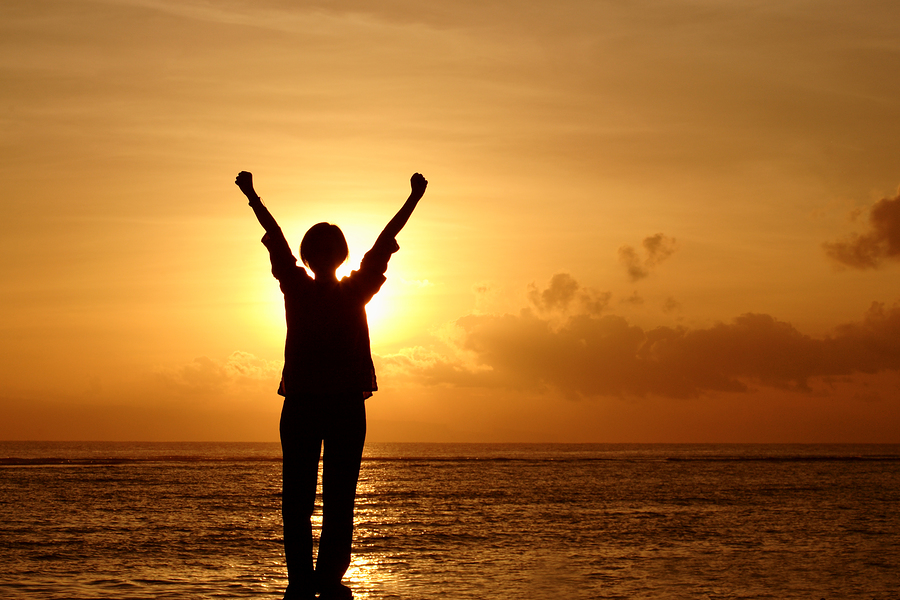 A Family
A Do-Over
Eternity
Security
Purpose
Glory
Joy
Salvation